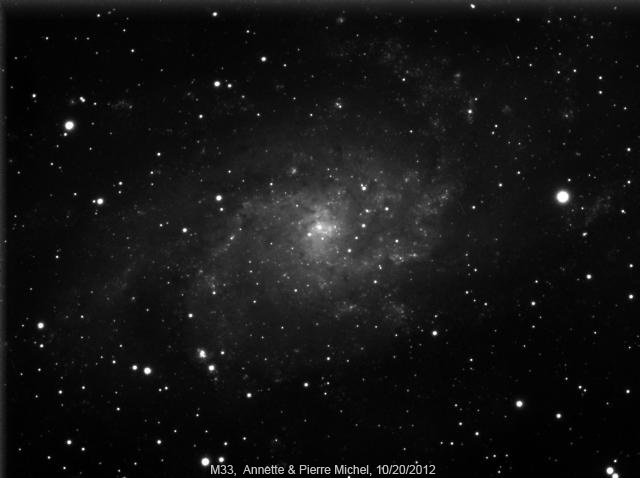 “What’s up”
A presentation of “what’s up” in the night sky
This Month’s Sky: September2012
Our Solar System Tonight
This Month’s Astro Events
Target List 
Gee Whiz Question of the Month
CE Observing Challenge
Our Solar System Tonight
This Month’s Astro Events
Mercury at elongation
Mercury, Venus, Saturn spectacle
See a Dwarf Planet (other than Pluto)
Jupiter Dominates
Heads up for December
Mercury Follows Venus & Saturn
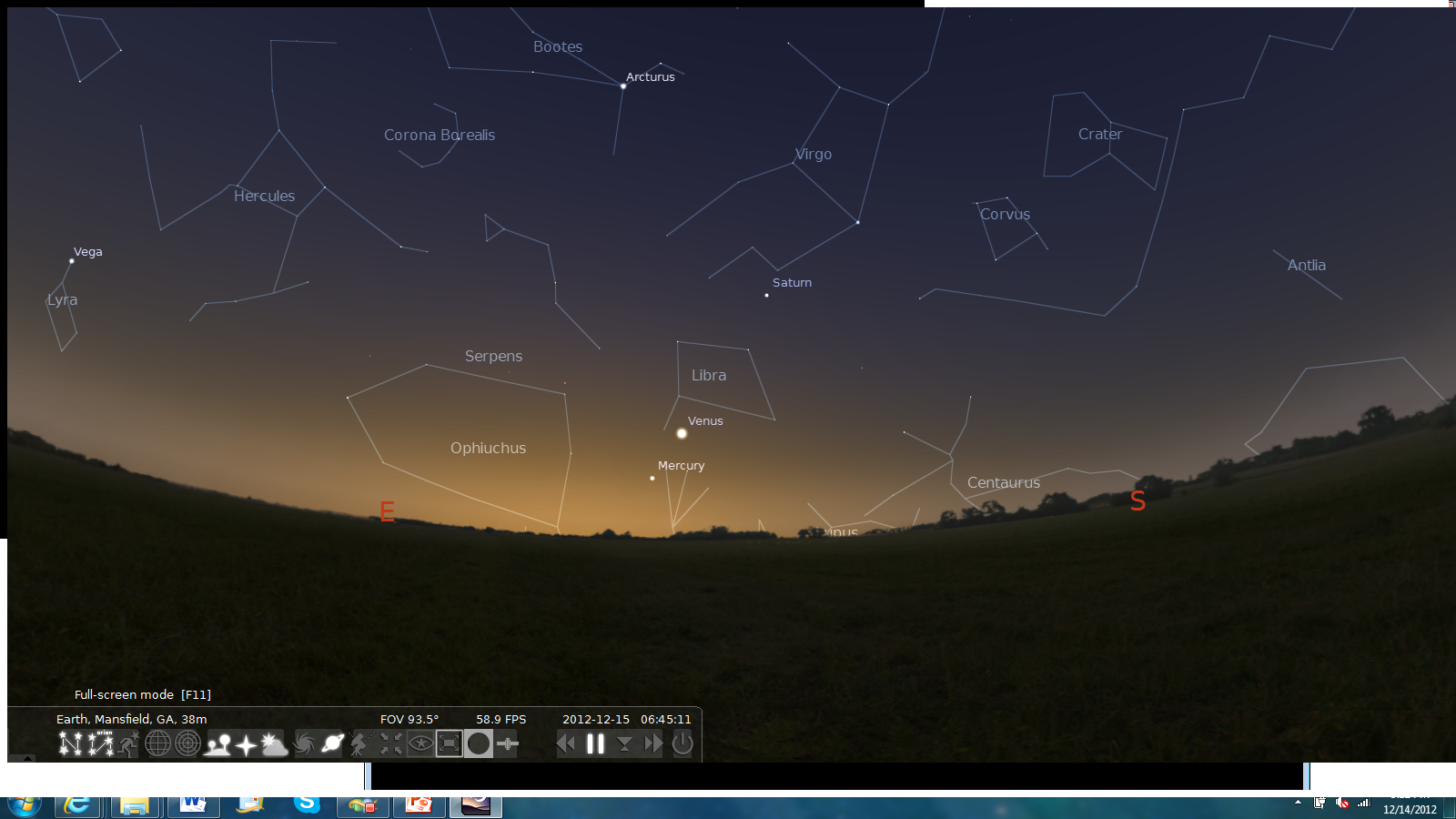 Dwarf Planets
Ceres/Vesta
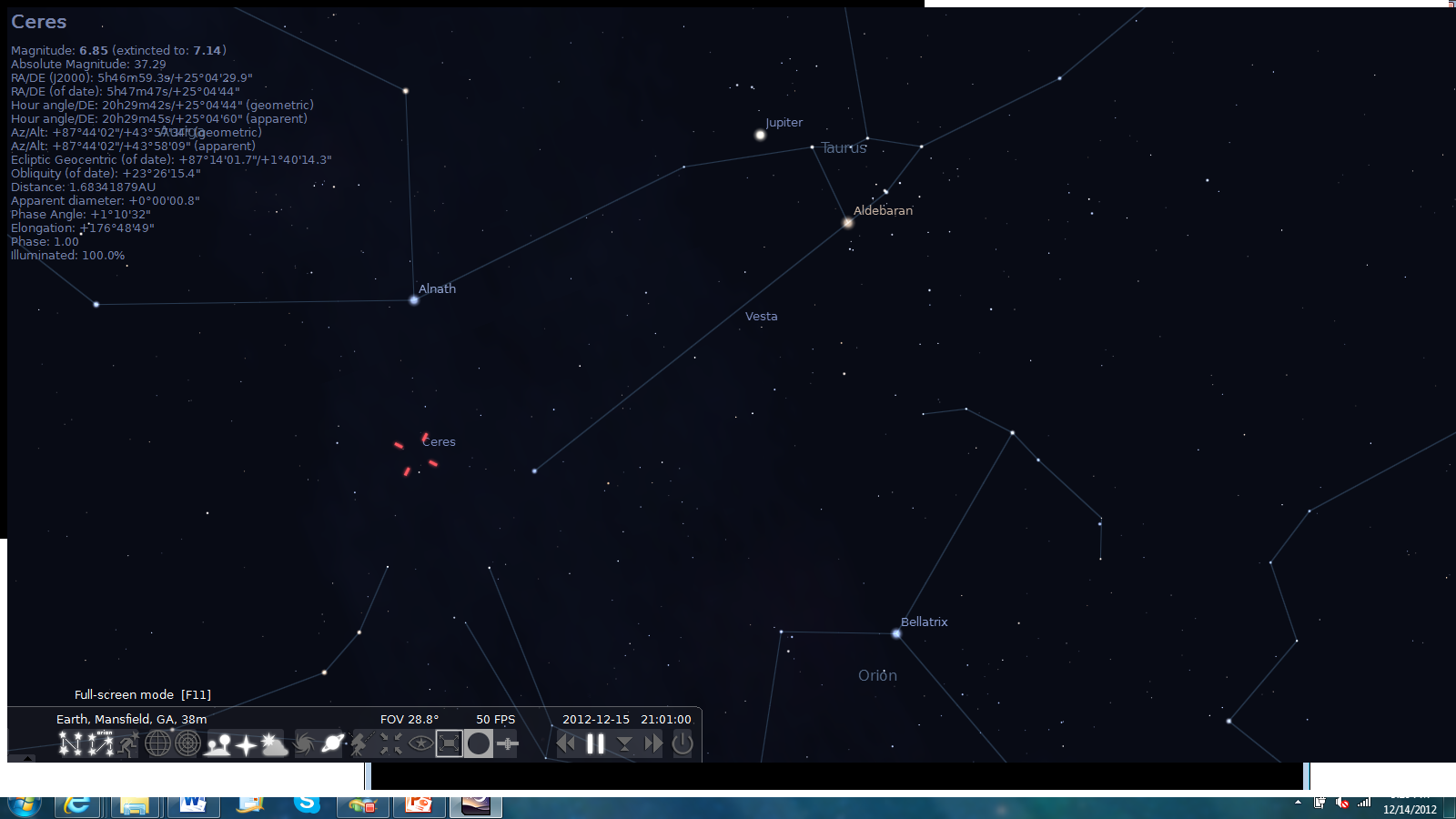 Dwarf Plantes
Ceres/Vesta
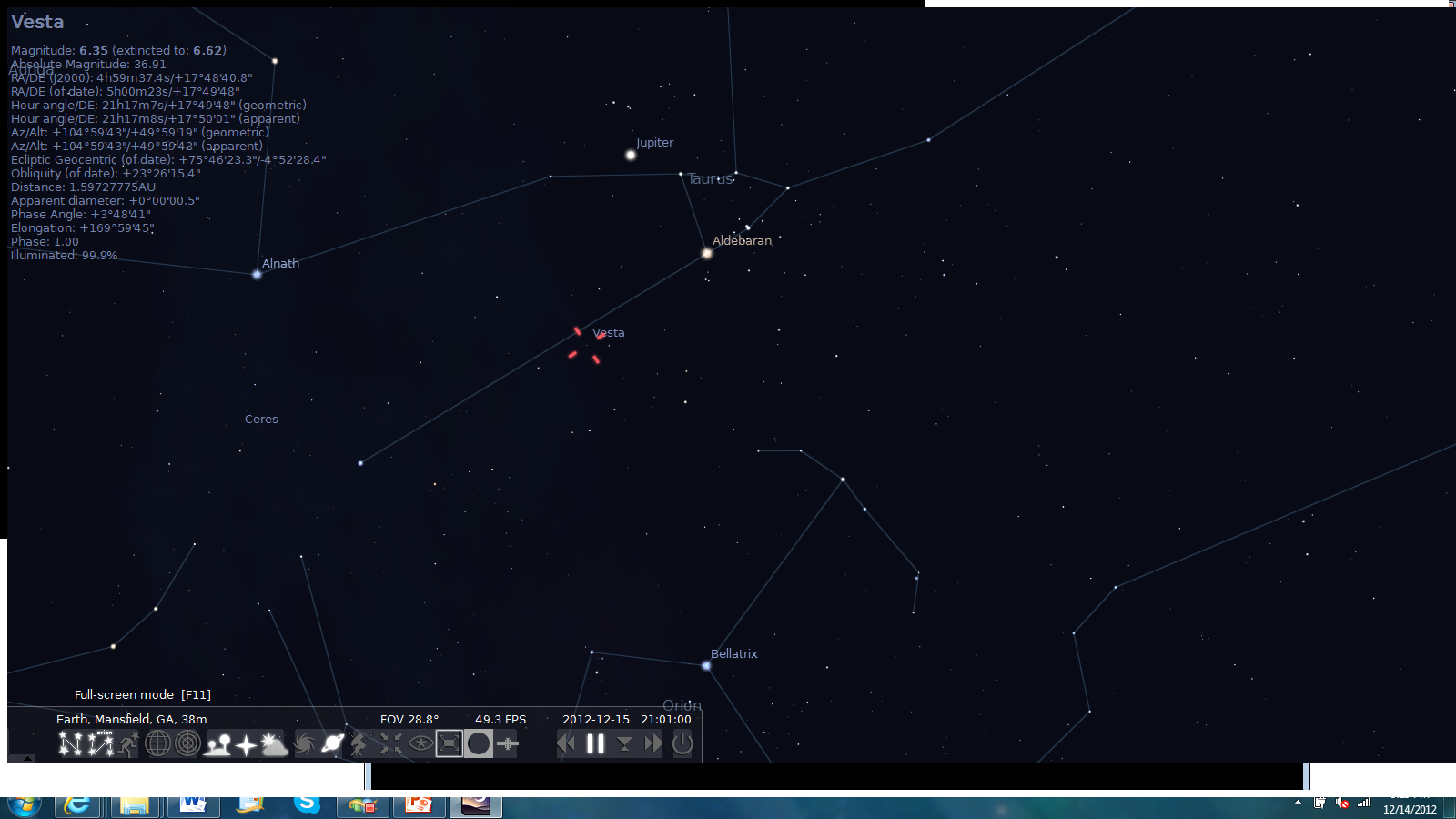 Jupiter Dominates
Jupiter is at its peak and is visible all night
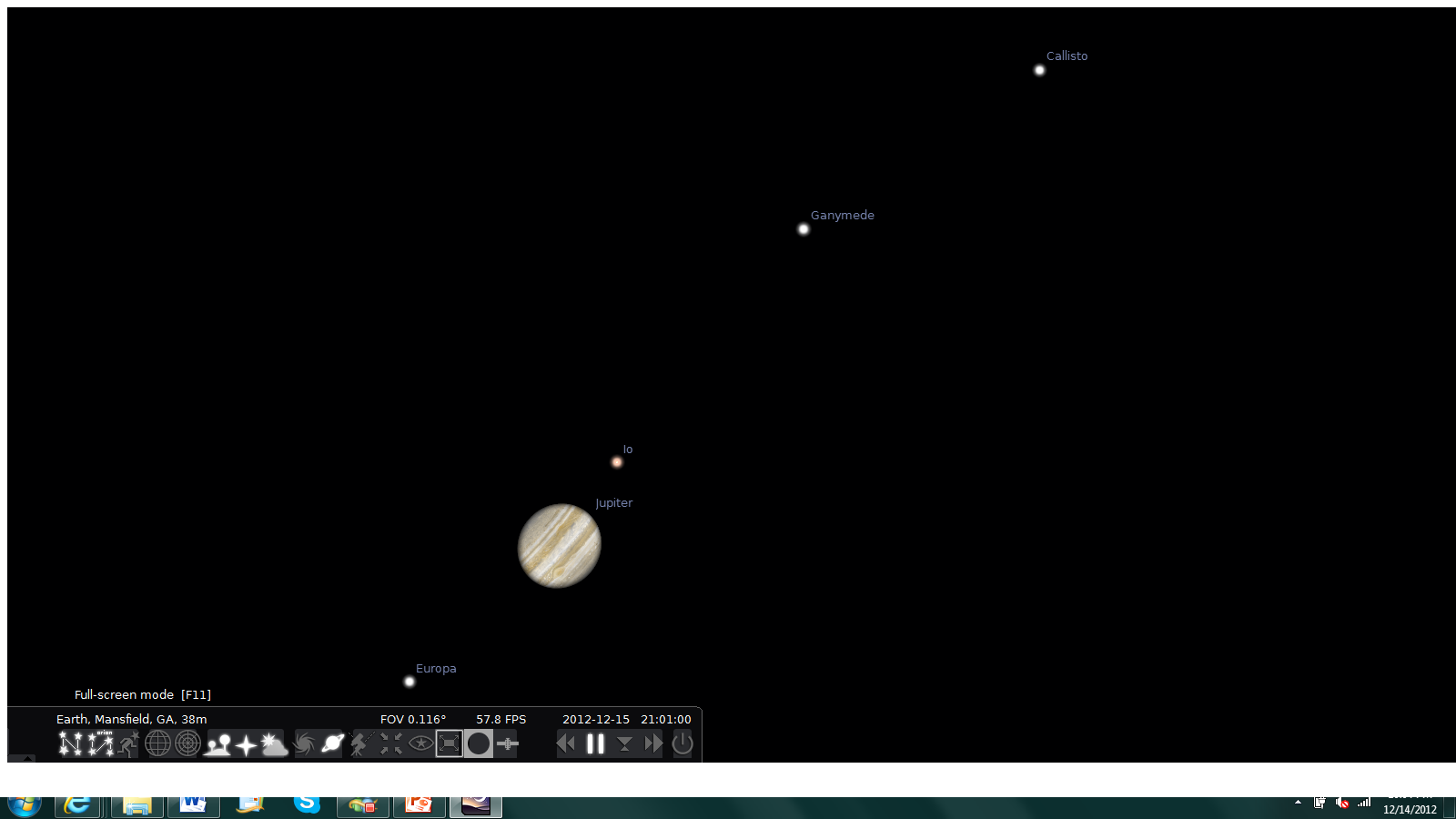 Target List
Gee Whiz Question of the Month
How old is the oldest planet that has been discovered up to this point?
Gee Whiz Question of the Month
12.7 Billion Years Old 
“The Genesis Planet”
CE Observing Challenge
Footprint Nebula	
Magnitude 11
In Cygnus
Near Deneb

ENJOY!!!
Useful Websites
http://www.almanac.com/astronomy/

http://astrojourney.wordpress.com

 http://www.astronomy.com/
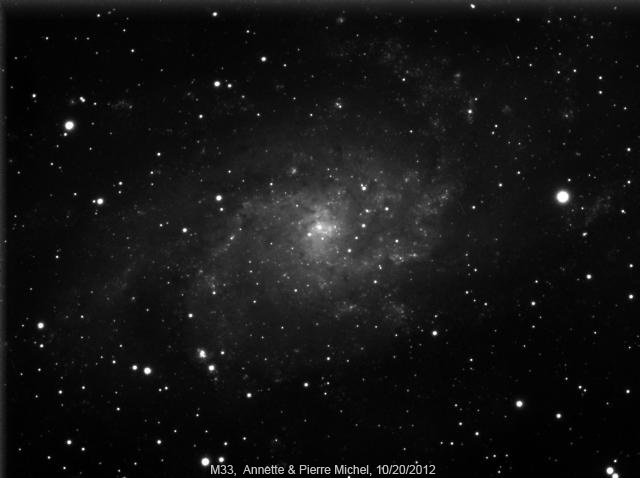